Презентация По  психологии    конфликтаНа тему « Внутриличностный конфликт»
внутриличностный конфликт представляет собой внутриличностное противоречие, воспринимаемое и эмоционально переживаемое человеком как значимая для него психологическая проблема, требующая своего разрешения и вызывающая внутреннюю работу сознания, направленную на его преодоление.
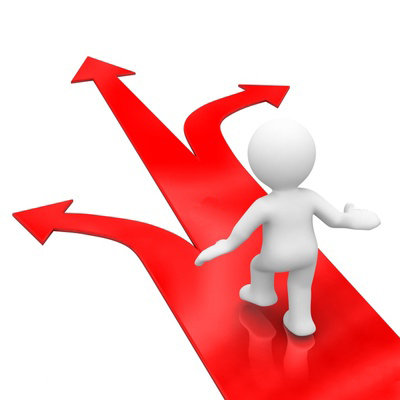 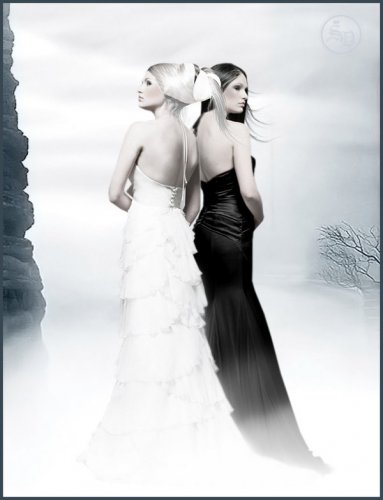 В эпоху средневековья человек рассматривался как объект борьбы, его душа была полем битвы между добром и злом.
Э. Шостром: «В каждом из нас заложена такая двухпартийная система, при которой одна часть у власти, другая в лояльной оппозиции»
Внутренние конфликты являются необходимым условием развития личности.
Существуют определенные показатели внутриличностного конфликта:
1.  когнитивная сфера: снижение самооценки, осознание своего состояния как психологического тупика, задержка принятия решения, глубокие сомнения в истинности принципов. Которыми вы раньше руководствовались;2.  эмоциональная сфера:      психоэмоциональное напряжение, частые и значительные отрицательные переживания;3.  поведенческая сфера:        снижение качества и интенсивности деятельности, снижение удовлетворенности деятельностью, негативный эмоциональный фон общения;4.  интегральные показатели:          ухудшение механизма адаптации, усиление стресса.
Существует совершенно четкая классификация внутриличностных конфликтов. В ее основе - дифференциация структур внутреннего мира человека, вступающих в конфликт.
Внутренний мир человека включает: мотивы, ценности, самооценку.

Мотивы - «хочу» (потребности, интересы, желания),

ценности - «надо»,

самооценка - «могу»
В целом, основными видами трудных ситуаций, с которыми человек сталкивается в течение жизни, являются:
ситуация деятельности; 
	ситуация социального взаимодействия 
	ситуация внутриличностного плана.
Существуют несколько подходов к пониманию внутриличностного конфликта: психоаналитический (фейдистский, постфрейдистский), ролевой конфликт, возрастной конфликт, мотивационный, когнитивный и др
Фрейдистский подход предполагает, что эти источники конфликтности находятся в самой структуре личности. Конфликт чаще всего возникает при столкновении «хочу» (Оно), «могу» (Я) и «надо» (Сверх-Я). Постфрейдистский подход.А. АДЛЕР соглашался, что в детстве любой человек переживает чувство неполноценности,В конфликте между чувством бессилия и желанием получить высокий результат заложено стремление личности преодолеть свою слабость и достичь вершин возможного.
Э. ЭРИКСОН ориентировался на психоаналитическую традицию. Он связывает устойчивые внутриличностные конфликты с возрастными кризисами:
Мотивационный конфликт.
Классификация внутриличностных конфликтов по К.Левину: предполагающие в качестве его причин внешние, ситуационные источники.
Ролевой конфликт
Эту теорию развивает символический интеракционизм (Д.МИД, Ч.КУЛИ). Человек получает свою личностную определенность через взаимодействие с другими людьми в группе. Разные члены группы выполняют разные роли. 

Внутриличностные конфликты могут быть конструктивными и деструктивными.
Выделяют следующие виды деструктивных внутриличностных конфликтов:

Истерический - характеризуется завышенными претензиями личности в сочетании с недооценкой объективных условий или требований окружающих.

Обессивно-психастенический - характеризуется противоречивыми собственными потребностями, борьбой между желанием и долгом, между моральными принципами и личным поведением.
Неврастенический - характеризуется противоречием между возможностями личности и ее завышенными требованиями к себе.\

В основе внутриличностного конфликта лежит переживание. Переживание - форма активности личности, в которой осознается противоречие и идет процесс его разрешения на субъективном уровне.
Деструктивный конфликт неразрывно связан с невротической тревогой (Ролло Мэй), причем эта взаимосвязь двусторонняя: «При постоянном неразрешимом конфликте человек может вытеснить из сознания одну сторону этого конфликта, и тогда появляется невротическая тревога. В свою очередь, тревога порождает чувства беспомощности и бессилия, а также парализует способность действовать, что еще более усиливает психологический конфликт».
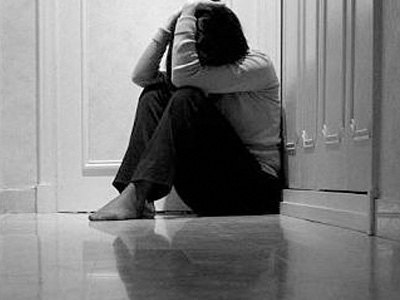 Одним из самых серьезных последствий внутриличностного конфликта является суицид.
Преодоление внутриличностного конфликта обеспечивается образованием и действием механизмов психологической защиты (3. Фрейд, Ф. Бассин).
Психологическая защита — нормальный, повседневно работающий механизм психики. Она является продуктом онтогенетического развития и научения. Развиваясь как средство социально-психологической адаптации, механизмы психологической защиты предназначены для контроля эмоций в тех случаях, когда опыт сигнализирует человеку о негативных последствиях их переживания и выражения.
Механизмы психологической защиты
1.Отрицание — один из онтогенетически  ранних и наиболее простых механизмов защиты. Отрицание развивается с целью сдерживания негативных эмоций, вызванных попаданием человека в трудную ситуацию. Отрицание подразумевает инфантильную подмену принятия решения на действия в соответствии с новыми обстоятельствами. Их игнорированием.2. Проекция - сравнительно рано развивается в онтогенезе для сдерживания чувства неприятия себя из-за неспособности справиться с трудностями.Проекция предполагает приписывание источнику трудностей различных негативных качеств как рациональную основу для его неприятия и  самопринятия на этом фоне.
3.Регрессия развивается в раннем детстве для сдерживания чувства неуверенности в себе и страха неудач, связанных с проявлением инициативы. Регрессия предполагает возвращение в ситуации внутреннего конфликта к детским стереотипам поведения.
4. Замещение развивается для сдерживания эмоции гнева на более сильного или значимого субъекта во избежание ответной агрессии или отвержения. Индивид снимает напряжение, обращая агрессию на более слабый объект или на самого себя. Замещение имеет активные и пассивные формы и может использоваться индивидами независимо от их типа конфликтного реагирования.
5.Подавление развивается для сдерживания страха, проявления которого неприемлемы для позитивного самовосприятия и грозят попаданием в прямую зависимость от агрессора. Страх блокируется посредством забывания его источника, а также обстоятельств, ассоциативно связанных с ним. К подавлению относятся близкие к нему механизмы изоляции и интроекции.
6.Изоляция — восприятие травмирующих  ситуаций или воспоминание о них без чувства тревоги.7.Интроекция — присвоение ценностей или черт характера других людей для предупреждения угроз с их стороны.8.Интеллектуализация развивается в раннем подростковом возрасте. Предполагает произвольное истолкование событий для развития чувства субъективного контроля над ситуацией. При этом используются способы: сравнение противоборствующих тенденций; составление списка “+” и “—” каждой из тенденций и их анализ; шкалирование каждого “+” и “—” в каждой из тенденций и их суммирование.9.Аннулирование — поведение или мысли,  способствующие символическому сведению на нет предыдущего акта или мысли, вызвавших сильное беспокойство, чувство вины.10.Сублимация — удовлетворение вытесненного неприемлемого чувства (сексуального или агрессивного) осуществлением социально одобряемых альтернатив. Способы: переключение на другой вид деятельности; совершение привлекательных, общественно значимых поступков.
11.Рационализация — нахождение правдоподобных причин для оправдания действий, вызванных подавленными, неприемлемыми чувствами. Реализуемые способы: дискредитация цели (элементарное обесценивание недостижимого); дискредитация значимого другого, который отказывает во внимании; преувеличение роли обстоятельств, судьбы; утверждение вреда во благо; переоценка ценностей, всей мотивационной системы; самодискредитация (искупление вины).12.Реактивное образование предполагает выработку и подчеркивание в поведении противоположной установки. 13.Компенсация — онтогенетически самый поздний и сложный защитный механизм, который развивается и используется, как правило, сознательно. Предназначен для сдерживания чувства печали, горя по поводу реальной или мнимой потери, утраты, недостатка, неполноценности. В него входят механизмы идентификации и фантазии.
14.Идентификация — моделирование поведения другого лица как путь к повышению самоценности или совладанию с чувствами в связи с возможным разделением или утратой.
 15.Фантазия — бегство в воображение с целью ухода от реальных проблем, связанных с разрешением внутриличностного конфликта.

 Механизмы защиты, развивающиеся в онтогенезе как средство адаптации и разрешения конфликтов, могут при определенных условиях вызывать противоположные состояния дезадаптации. В основе этой неоднозначности лежит то, что механизмы защиты являются в своем большинстве продуктами конфликтов раннего онтогенеза.
Разрешение внутриличностных конфликтов
Наиболее эффективным способом решения внутриличностых конфликтов является адекватная эмоциональная реакция личности – конгруэнтность (точное совпадение эмоций, их осознания и выражения). Они проявляются во внутреннем напряжении, тяжелых переживаниях, но, даже понимая, что он находится в состоянии внутреннего конфликта, человек редко может правильно определить его причины. Самая важная информация обычно бывает скрыта в бессознательном, и человек не только не может найти правильные ответы, но не может задать правильные вопросы, настолько сильны защитные механизмы.